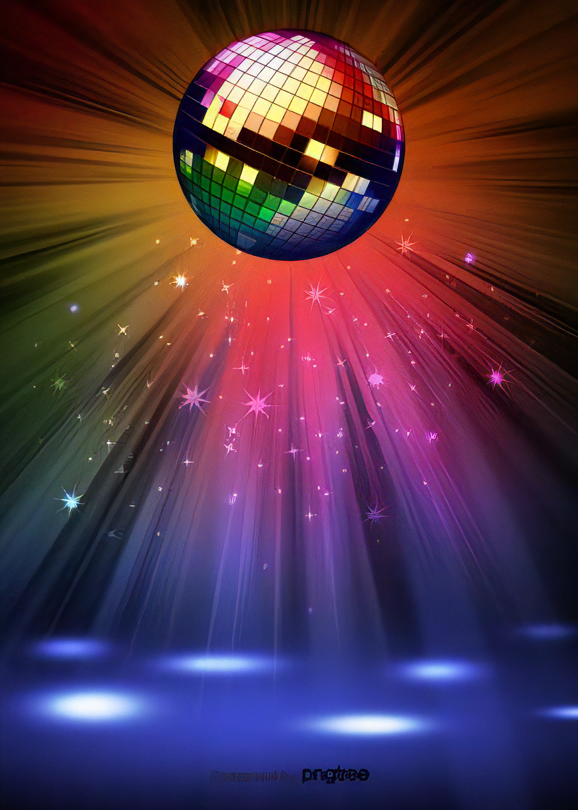 DISCO WORLD
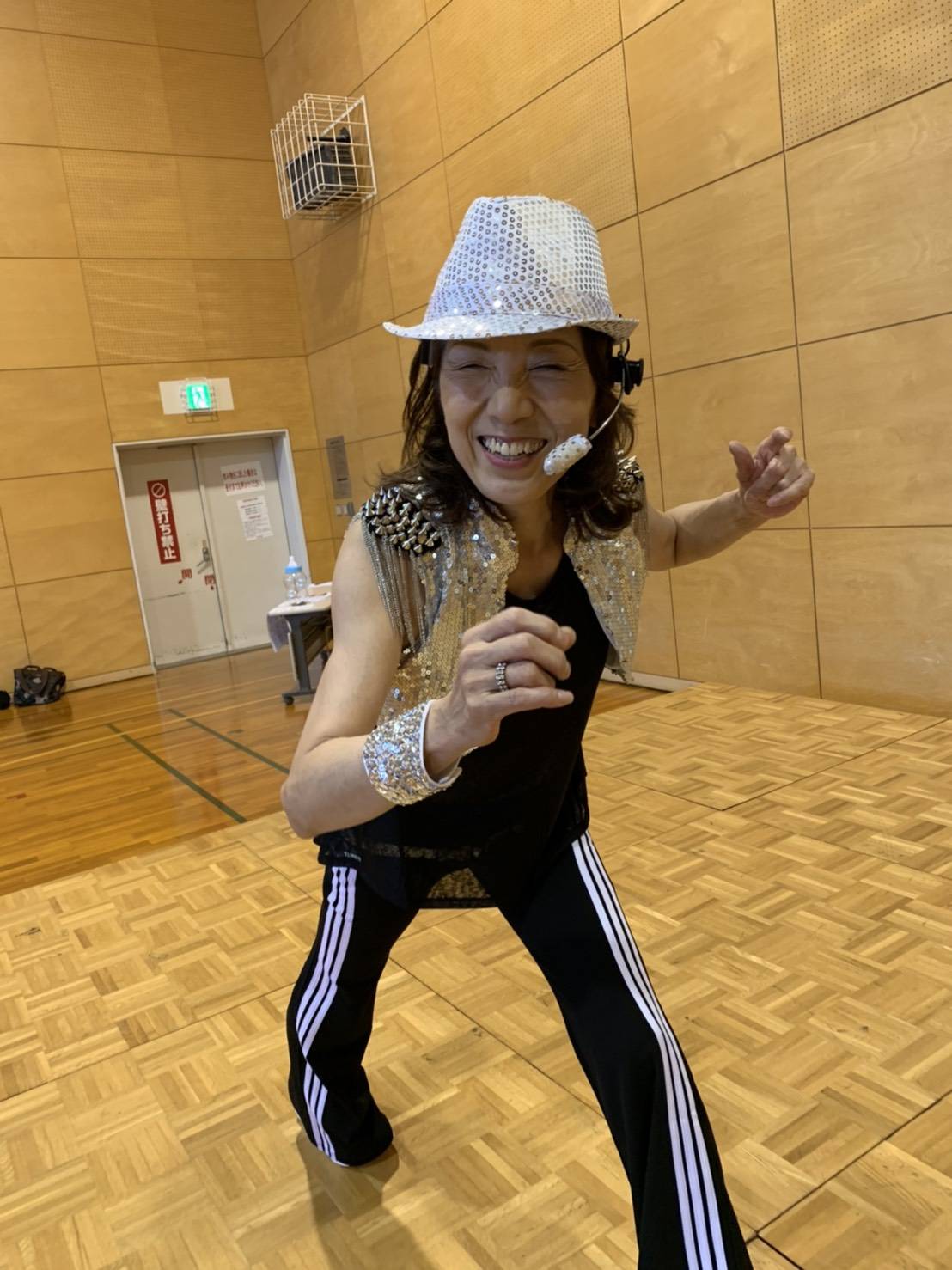 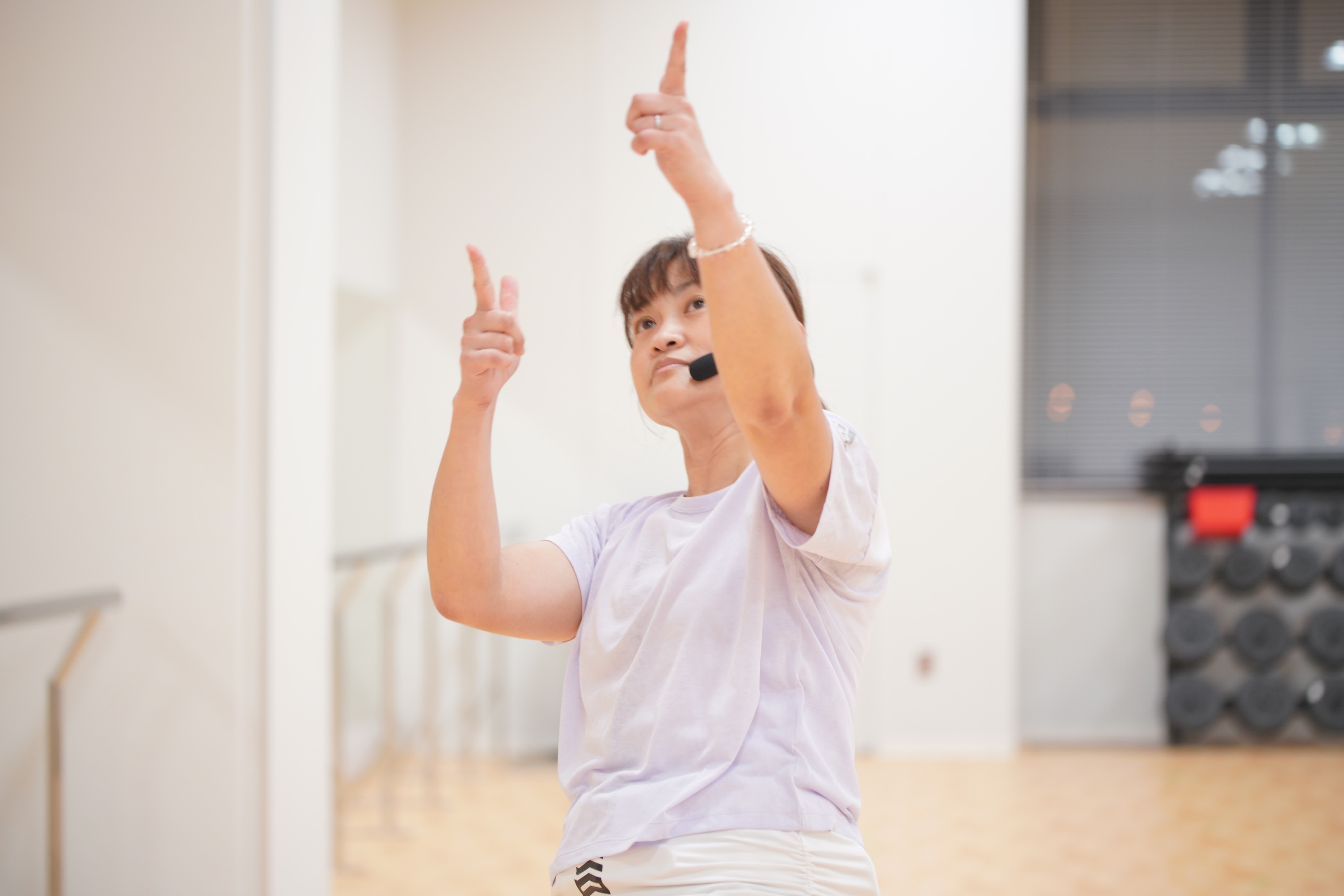 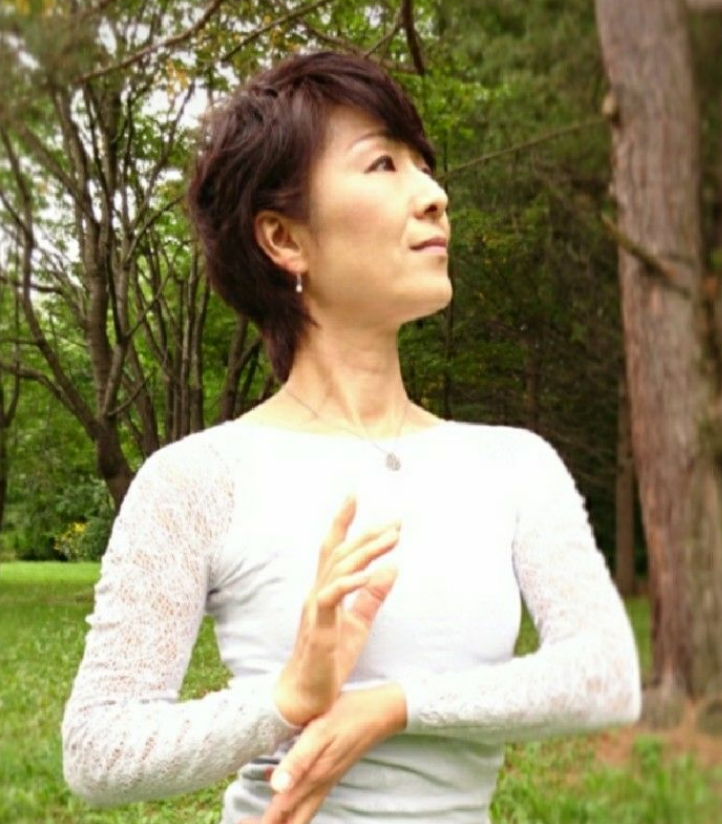 TONOSAKI
YAMASHITA
ABE
3人のインストラクターで行う60分のDISCO WORLDイベントレッスン！

【日時】
10月26日(土)　13:15～14:15

【料金と予約方法】　　定員45名　※先着順
よつ葉アリーナメンバー会員様(レッスンパス・マンスリーパス)　￥500(税込)
一般利用者様　￥1,000(税込)
9月25日(水)～予約受付開始　(施設総合案内かお電話から)
※料金は前日までにお支払いください。

【お問い合わせ】
帯広市総合体育館　よつ葉アリーナ十勝　☎　0155-22-7828
毎月第3月曜日休館日　※祝日の場合は翌日
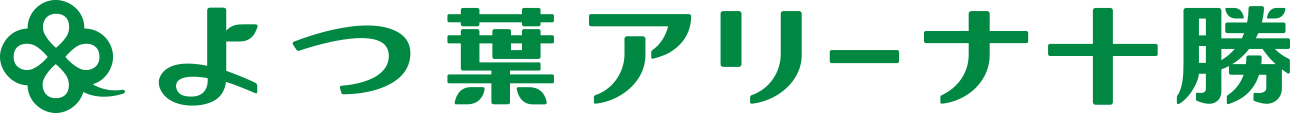